Anders Celcius
Fait par Jean-Gabriel
Découverte/Photo/pays
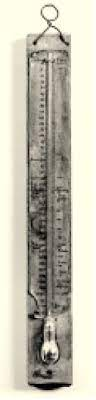 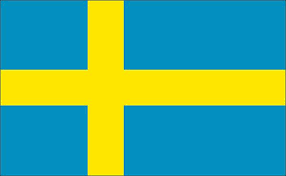